Stockton University

Welcomes 

New Faculty
ARHU
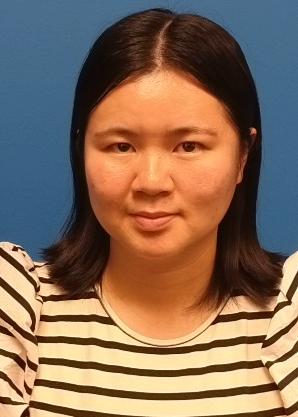 Huixin Deng
Assistant Professor of Communication Studies, Digital Journalism
ARHU
ARHU
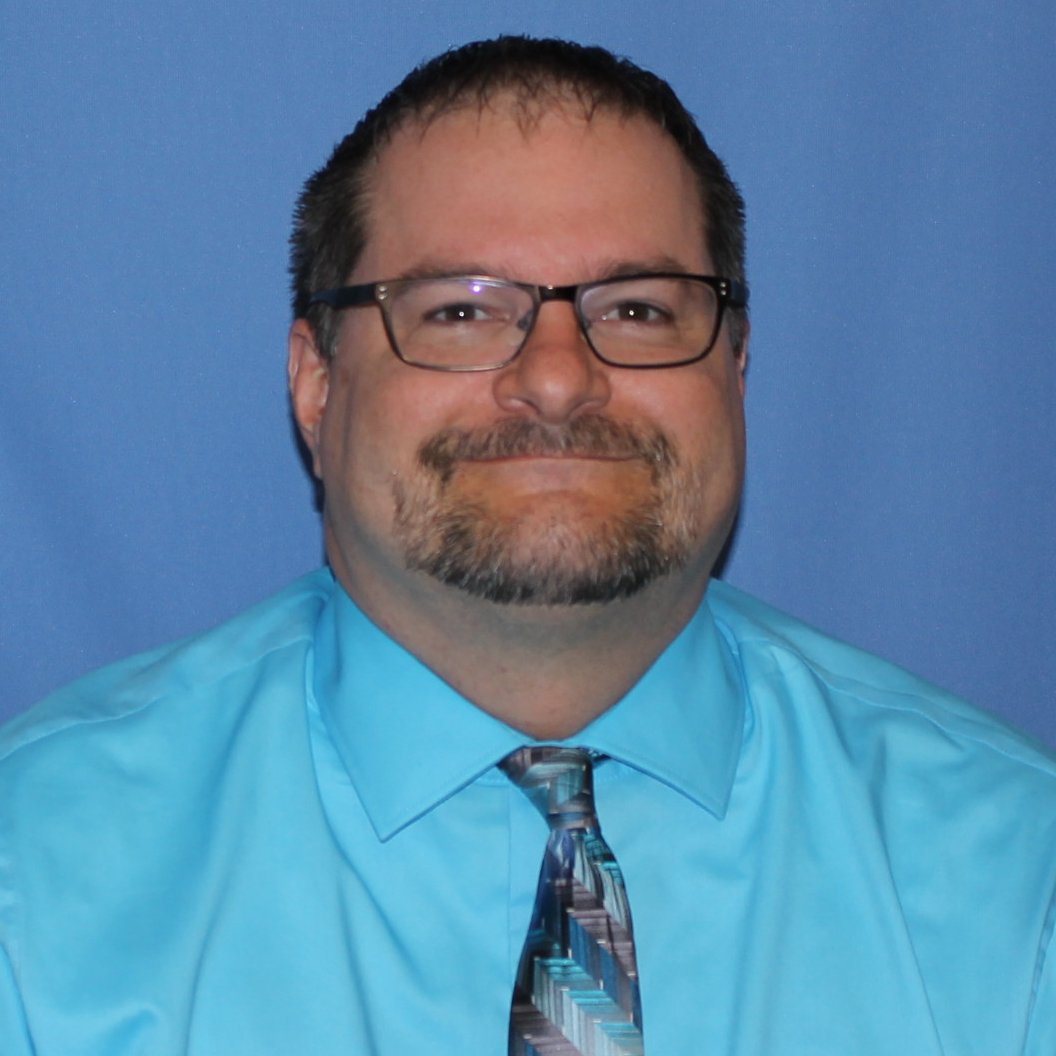 Chad Roberts
Teaching Specialist, Communication Studies, 
Media Production
ARHU
ARHU
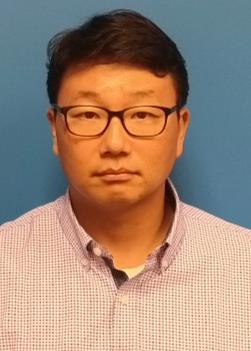 Dong Jo Shin
Assistant Professor of History, World History
ARHU
ARHU
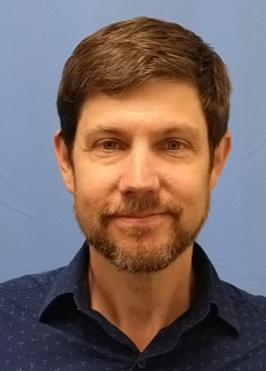 Derek Wright
Assistant Professor of Theatre, Production Management
ARHU
BUSN
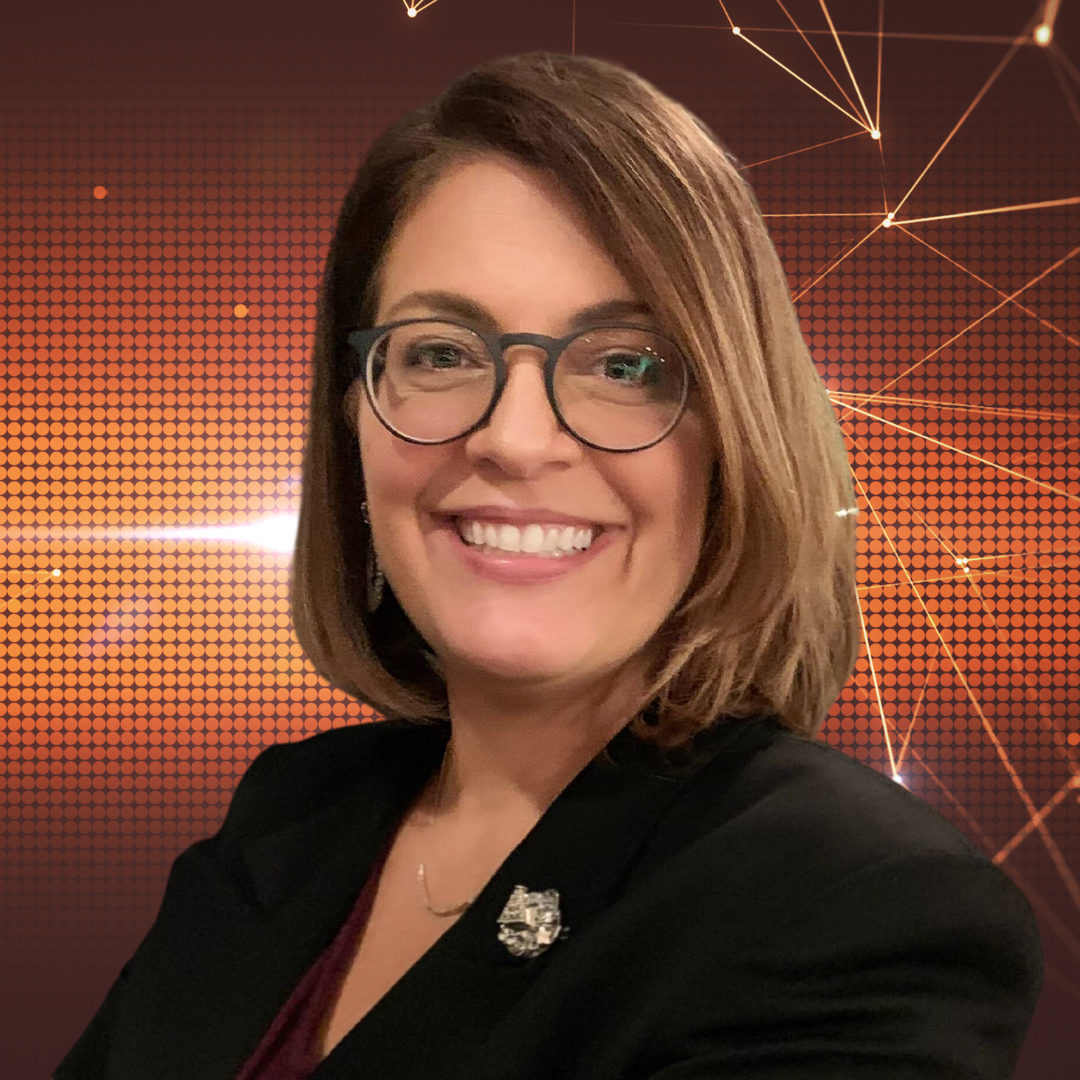 Monica Amadio
Assistant Professor of Business Administration, Management
BUSN
BUSN
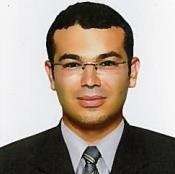 Mehmet Akgul
Assistant Professor of Computer Information Systems
BUSN
BUSN
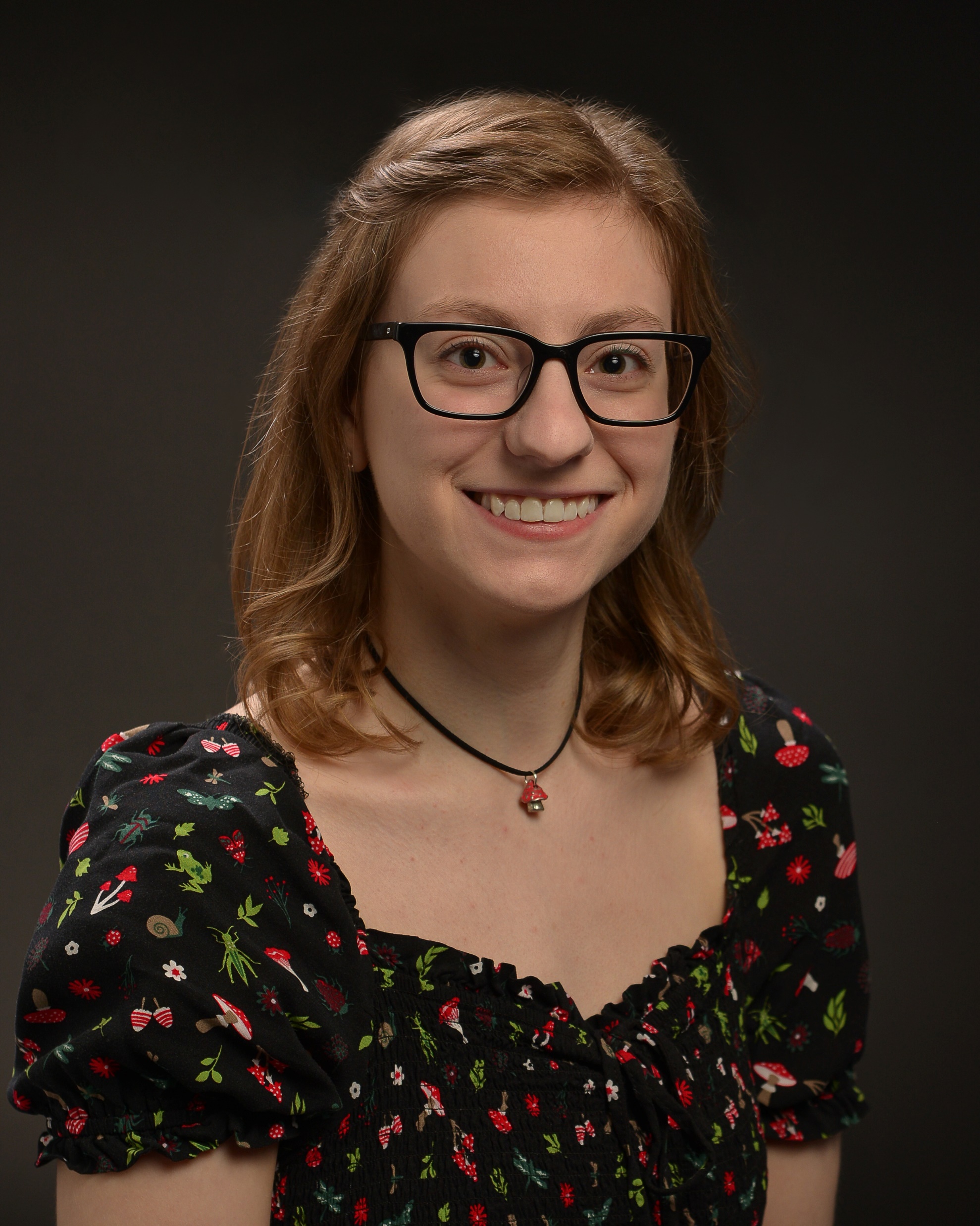 Emily Kaplitz
Assistant Professor of Computer Science
BUSN
BUSN
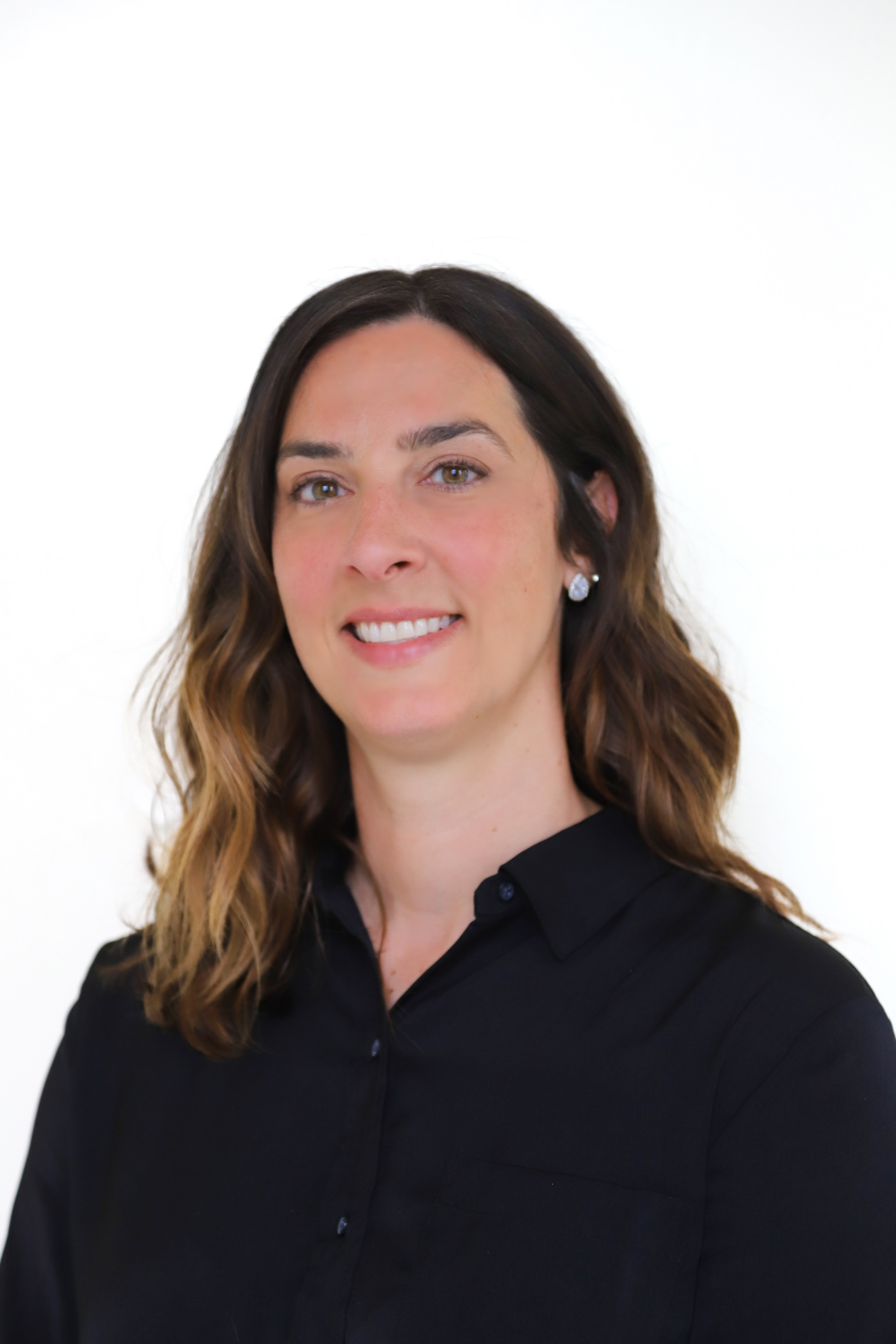 Elaine Perignat
Assistant Professor of Business Administration, Management
BUSN
BUSN
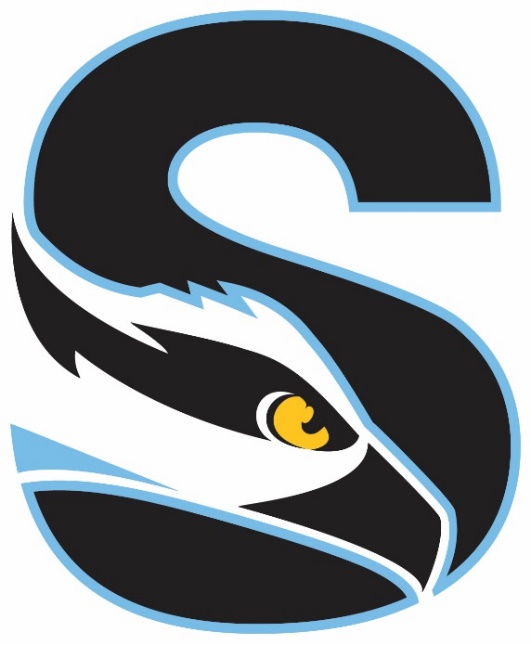 Ralph Courtland
Instructor of Finance
BUSN
BUSN
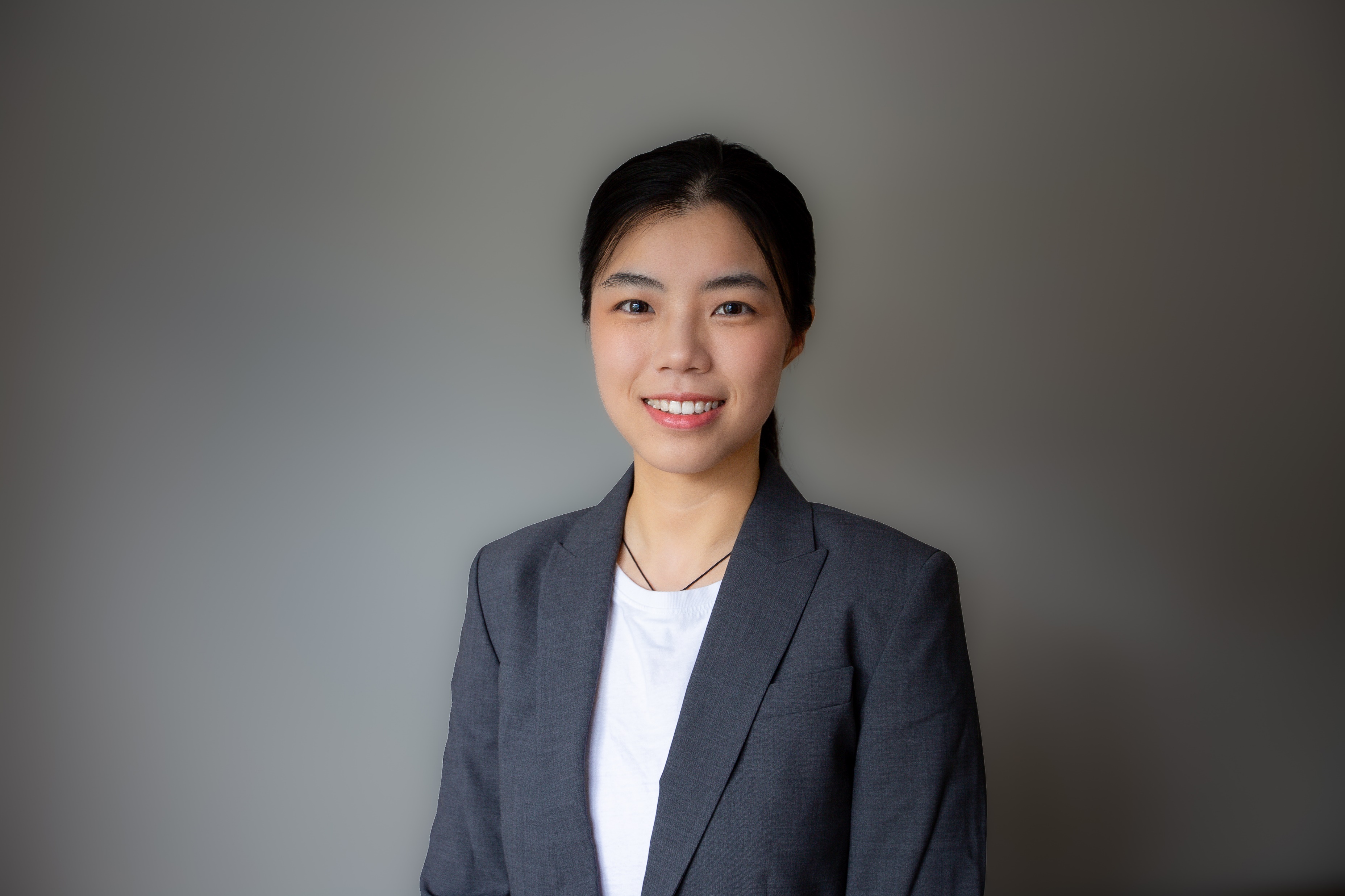 Yuqiao Cen
Instructor of Business Analytics
BUSN
BUSN
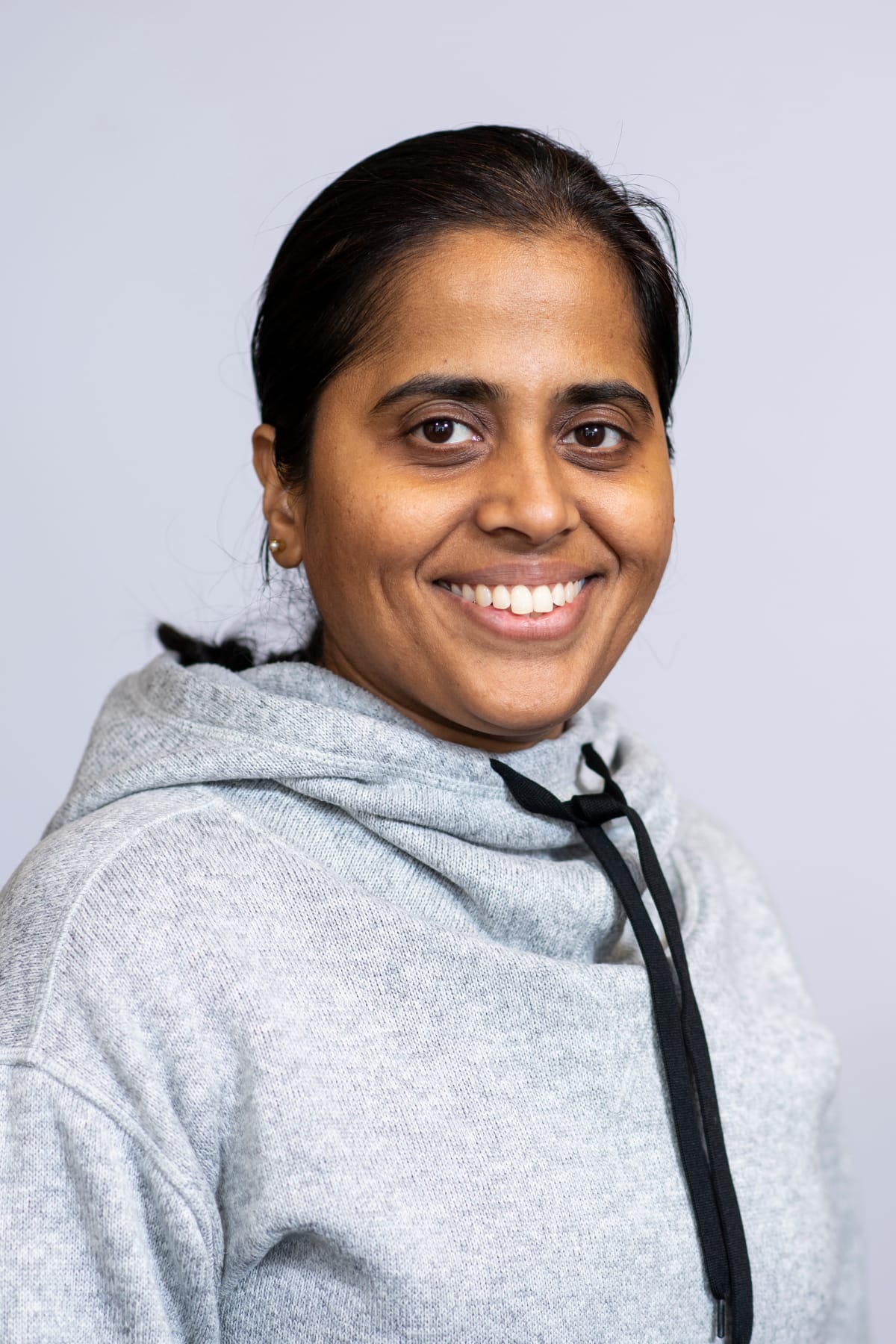 Hima Bindu Sadashiva Reddy
Assistant Professor of Computer Information Systems
BUSN
EDUC
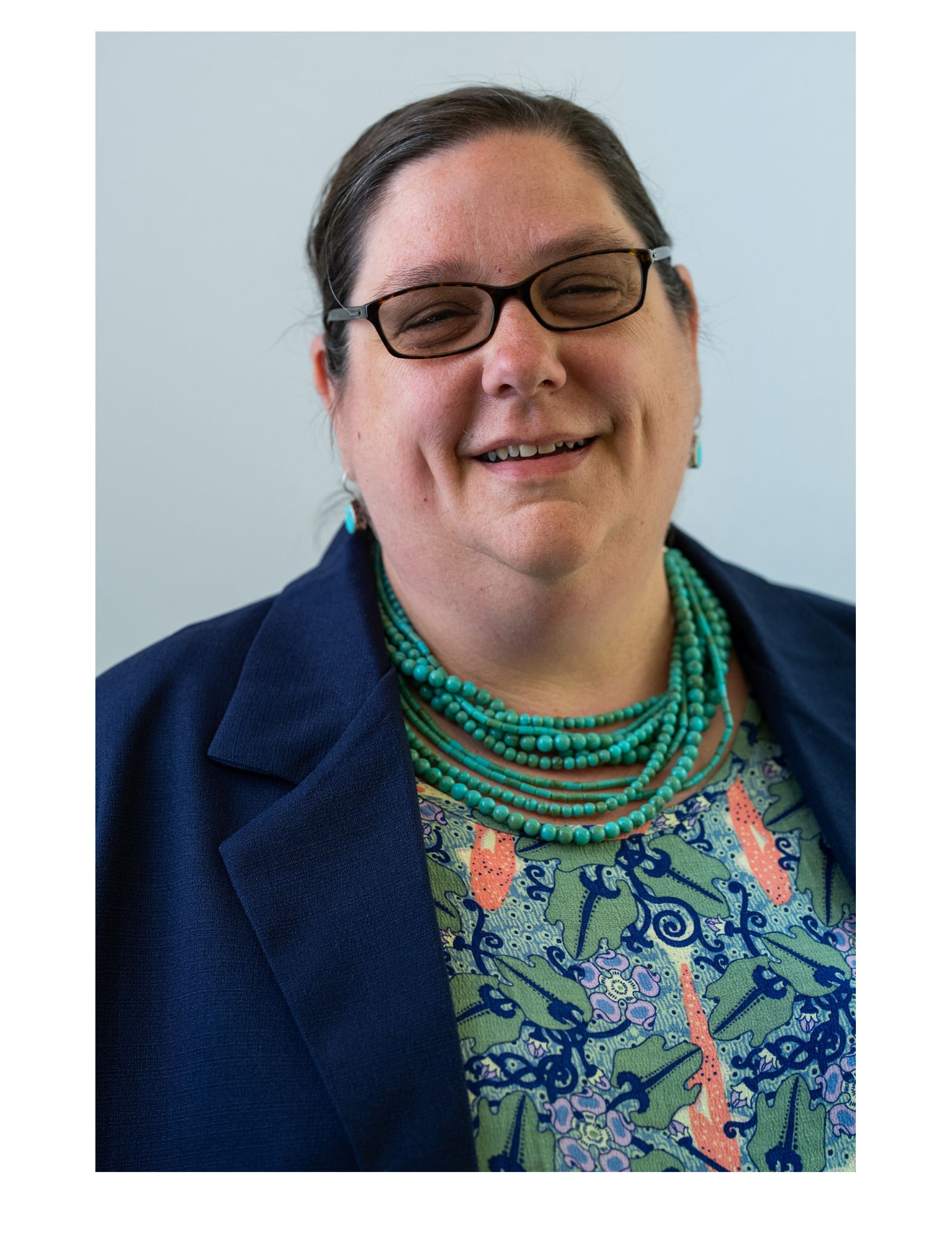 Erin O’Hanlon-Keys
Teaching Specialist, Education and Human Development
EDUC
EDUC
Jennifer Tartaro
Teaching Specialist, Education and Human Development
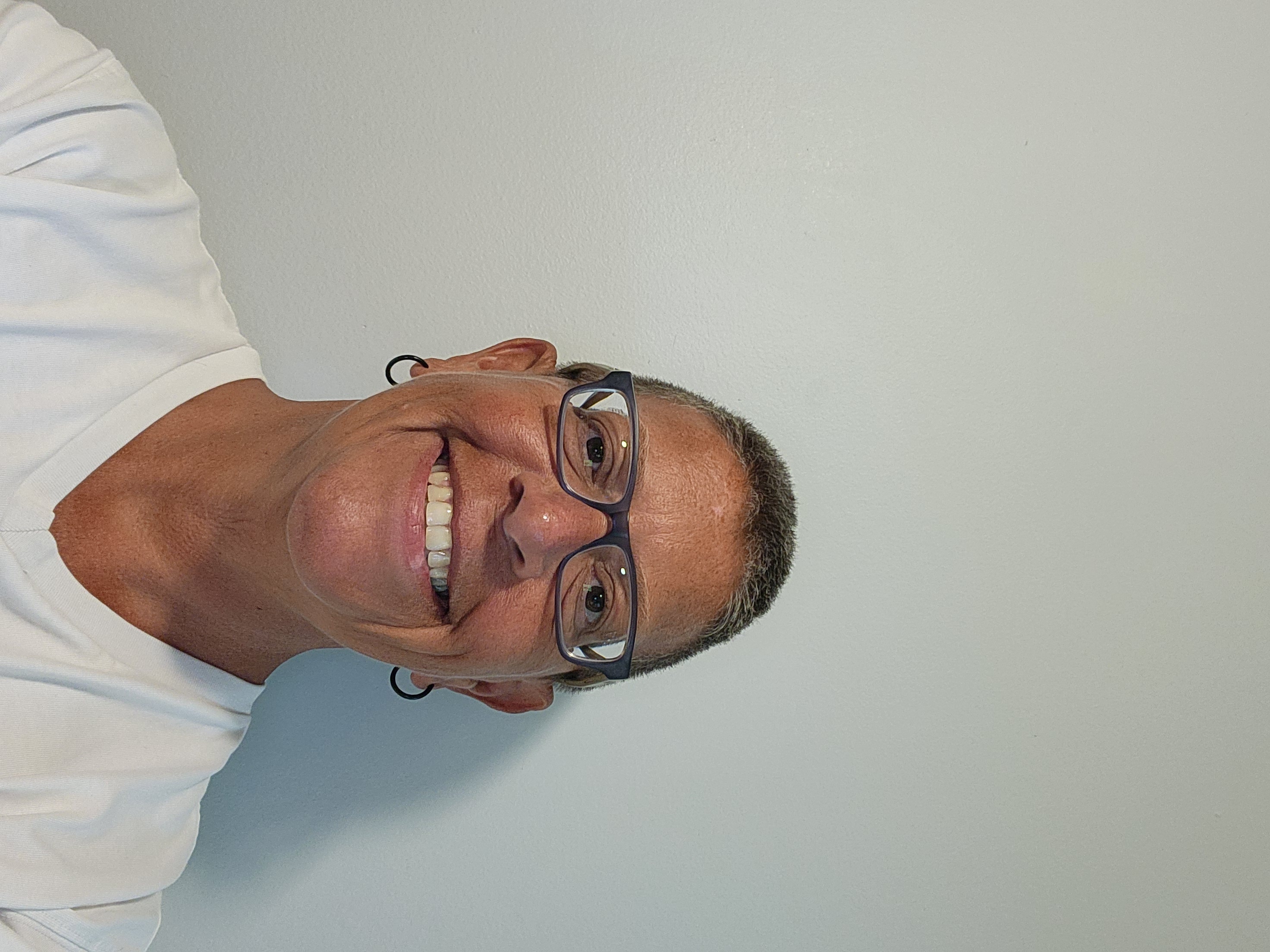 EDUC
EDUC
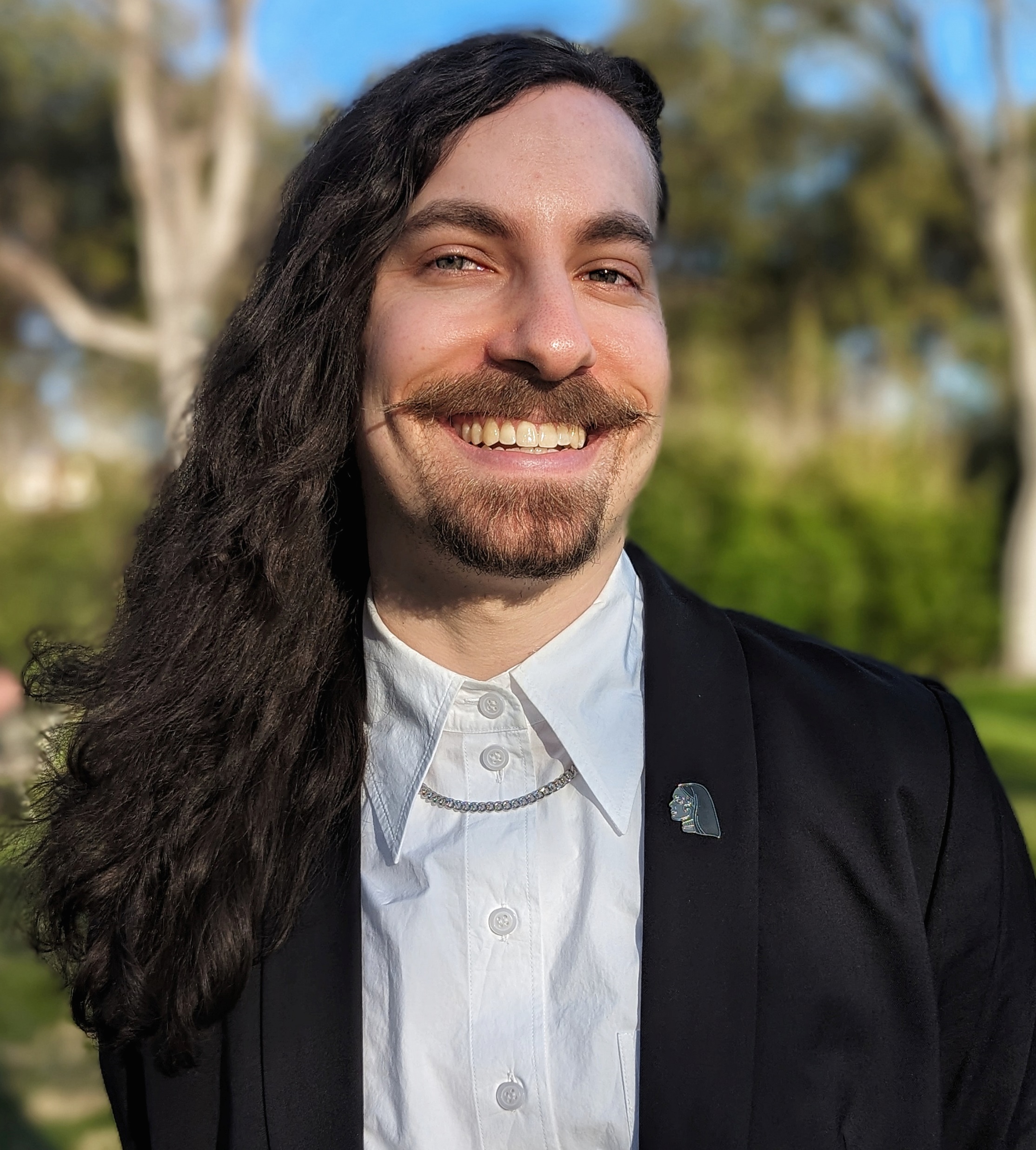 Joseph Giunta
Visiting Instructor of Education and Human Development
EDUC
EDUC
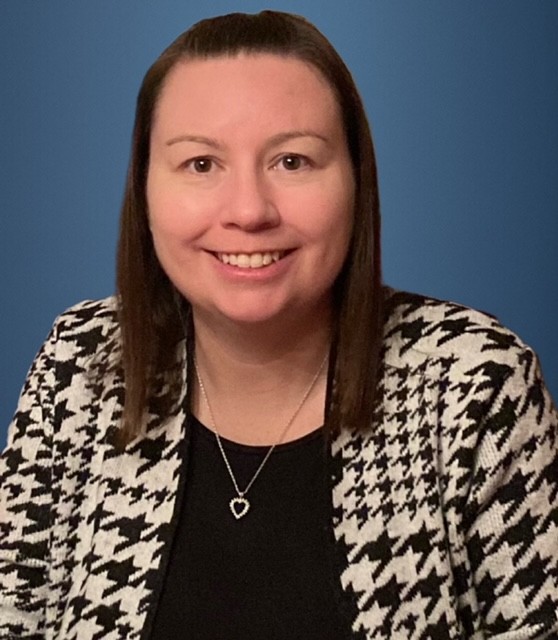 Karen McLaughlin
Assistant Professor of Education
EDUC
GENS
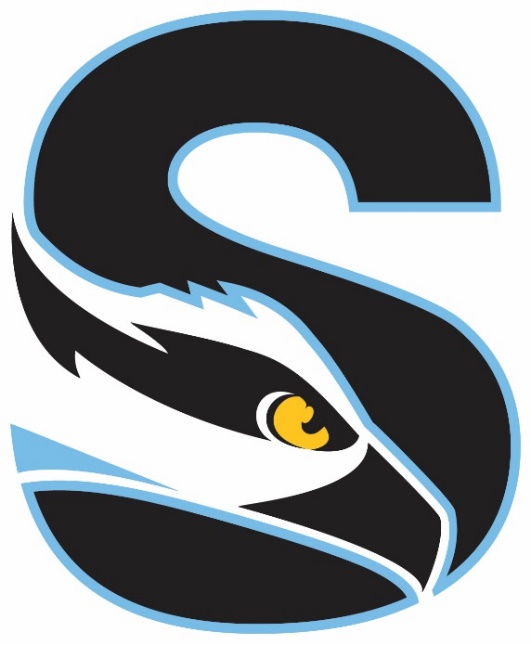 Lidia Zessin-Jurek
Assistant Professor, Postdoctoral Fellow, Holocaust & Genocide Studies
GENS
HSCI
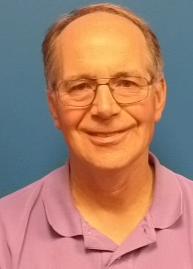 Fred Schuster
Teaching Specialist, Exercise Science
HSCI
HSCI
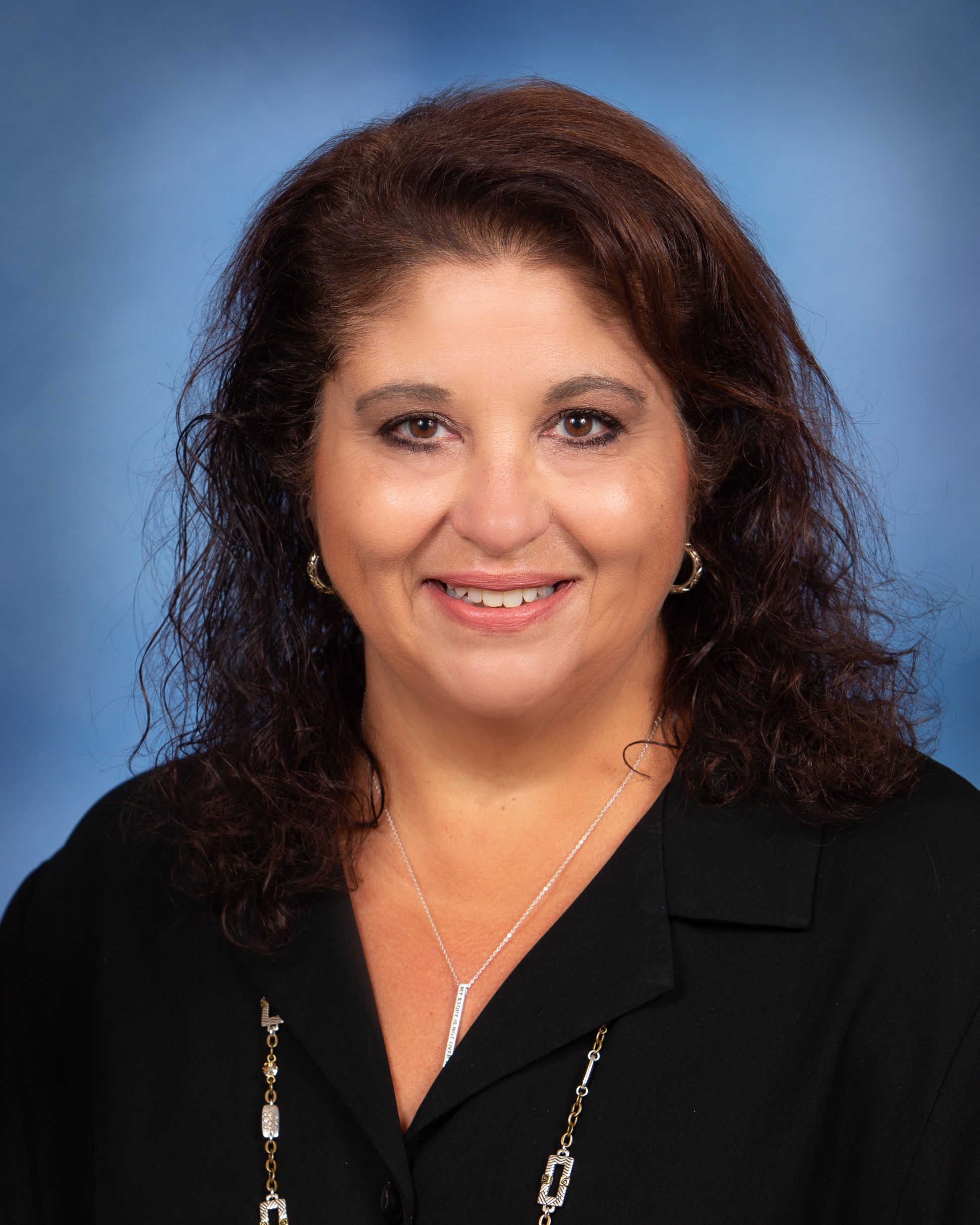 Felicia Chew
Instructor of Occupational Therapy
HSCI
HSCI
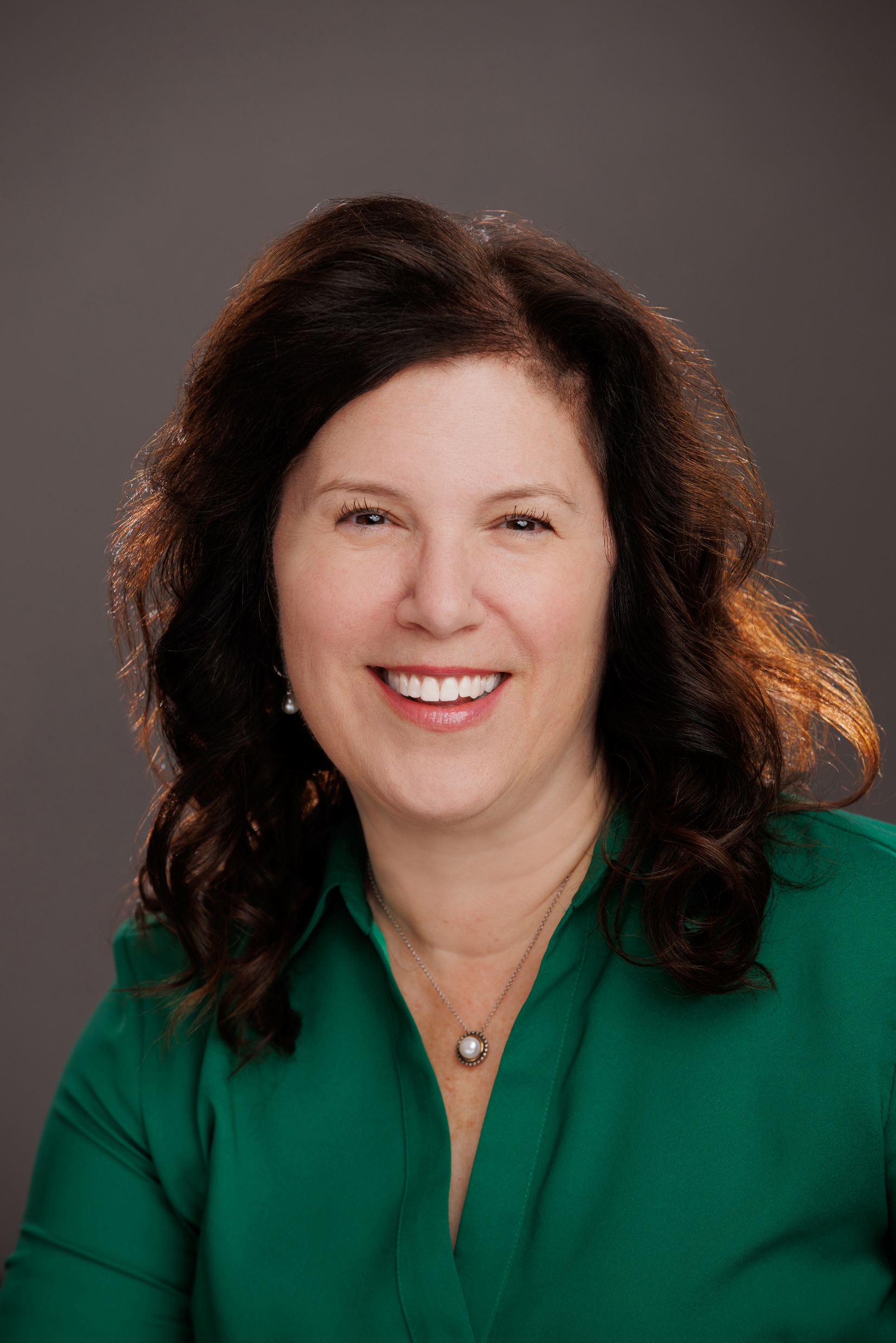 Michele Gaguski
Assistant Professor of Nursing
HSCI
HSCI
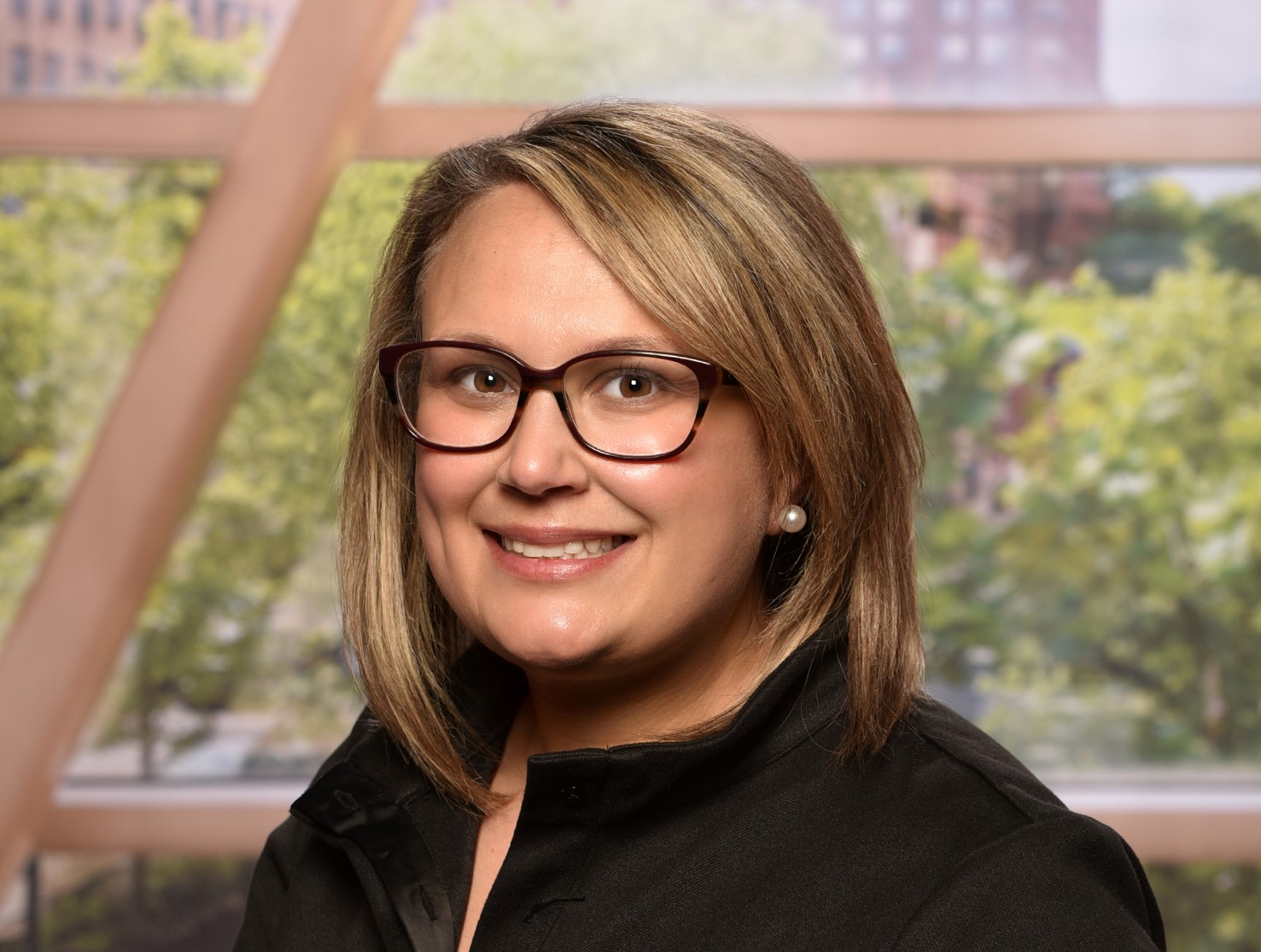 Michelle Turner Swartz
Assistant Professor of Communication Sciences & Disorders
HSCI
HSCI
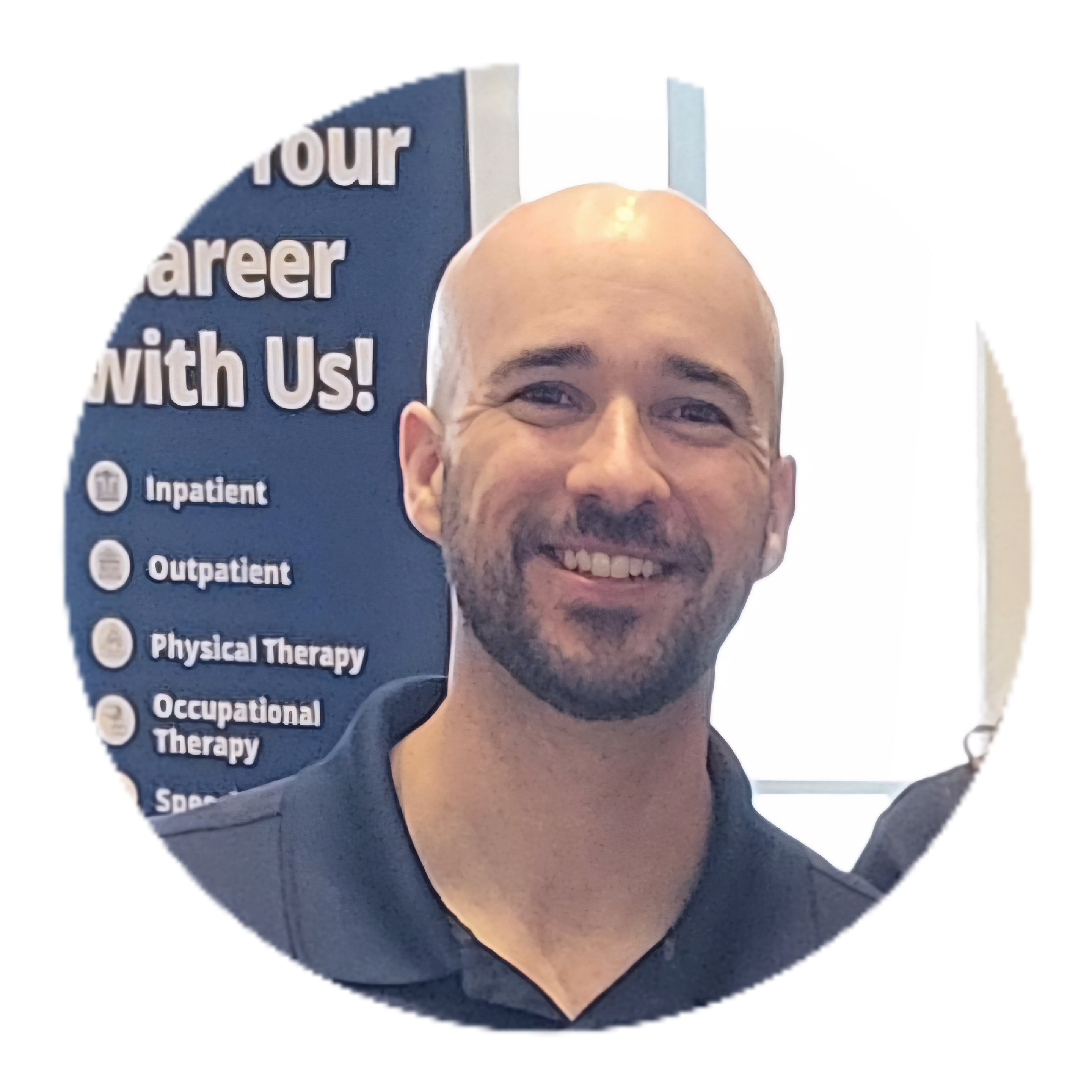 William Buchala
Assistant Professor of Physical Therapy
HSCI
NAMS
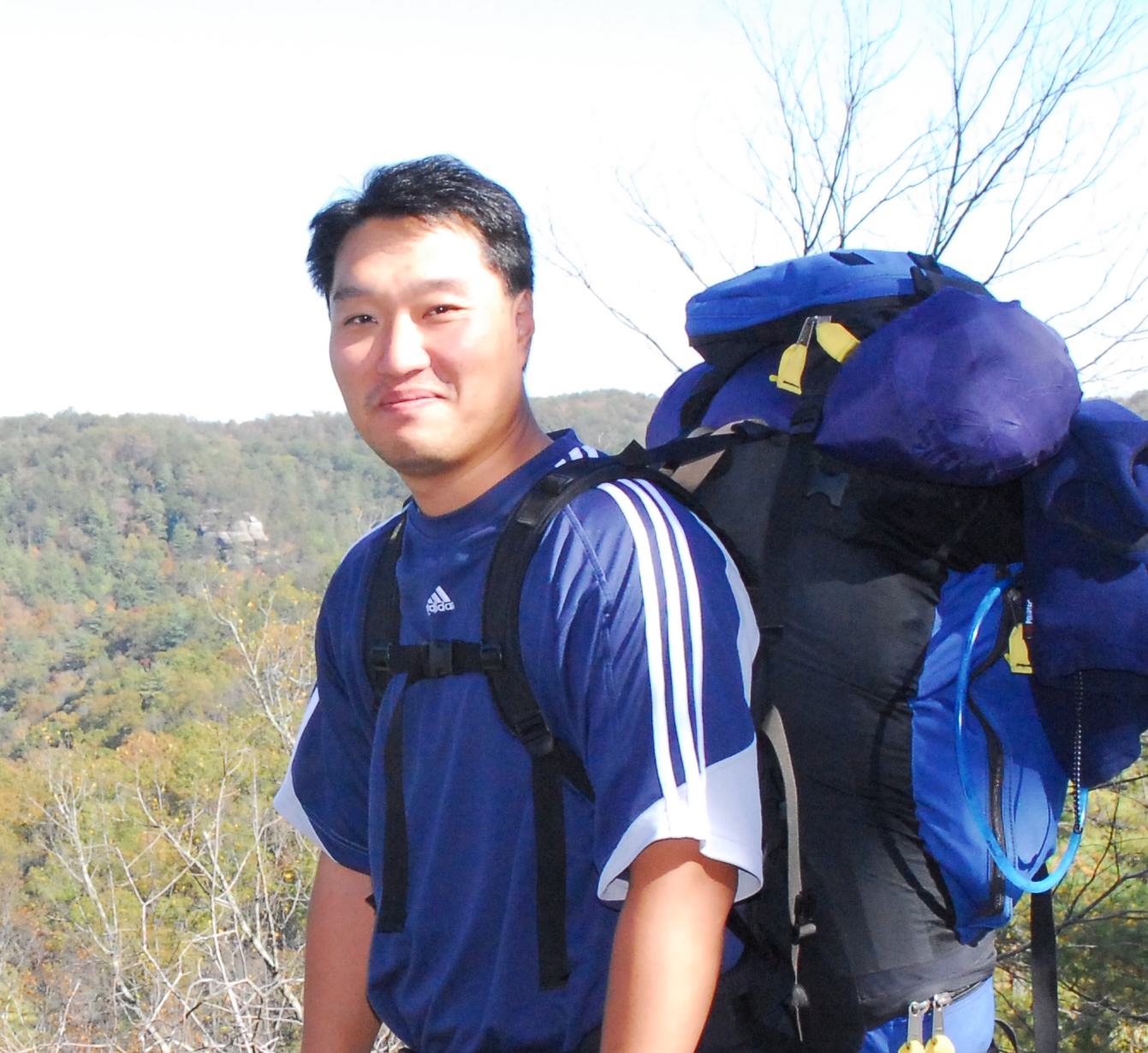 Min Kook Kim
Assistant Professor of Environmental Science
NAMS
NAMS
Kayla Pennerman
Assistant Professor of Biology
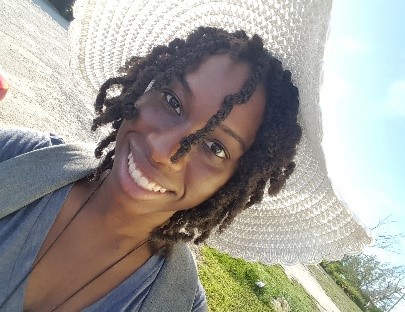 NAMS
NAMS
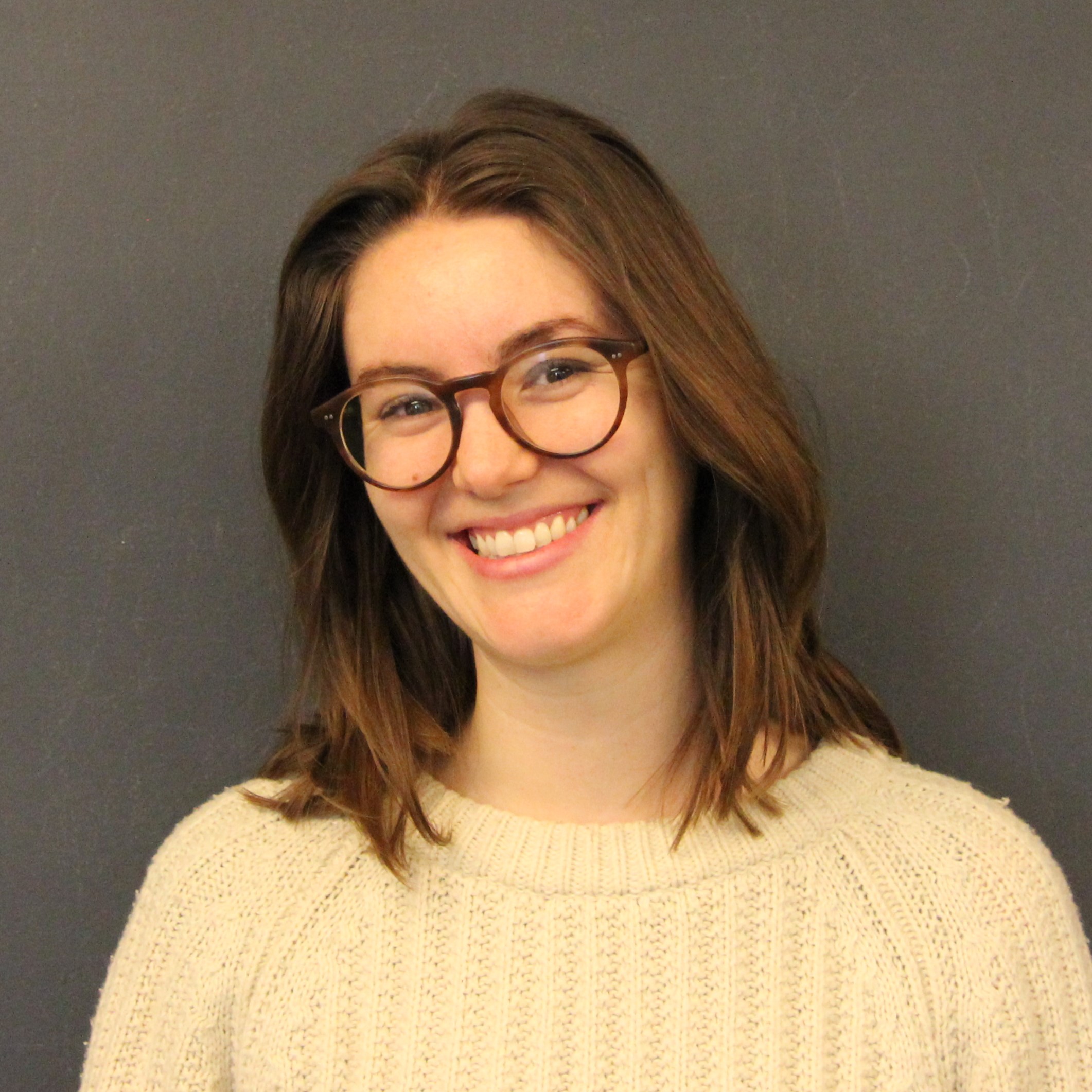 Hannah Turner
Assistant Professor of Mathematics
NAMS
SOBL
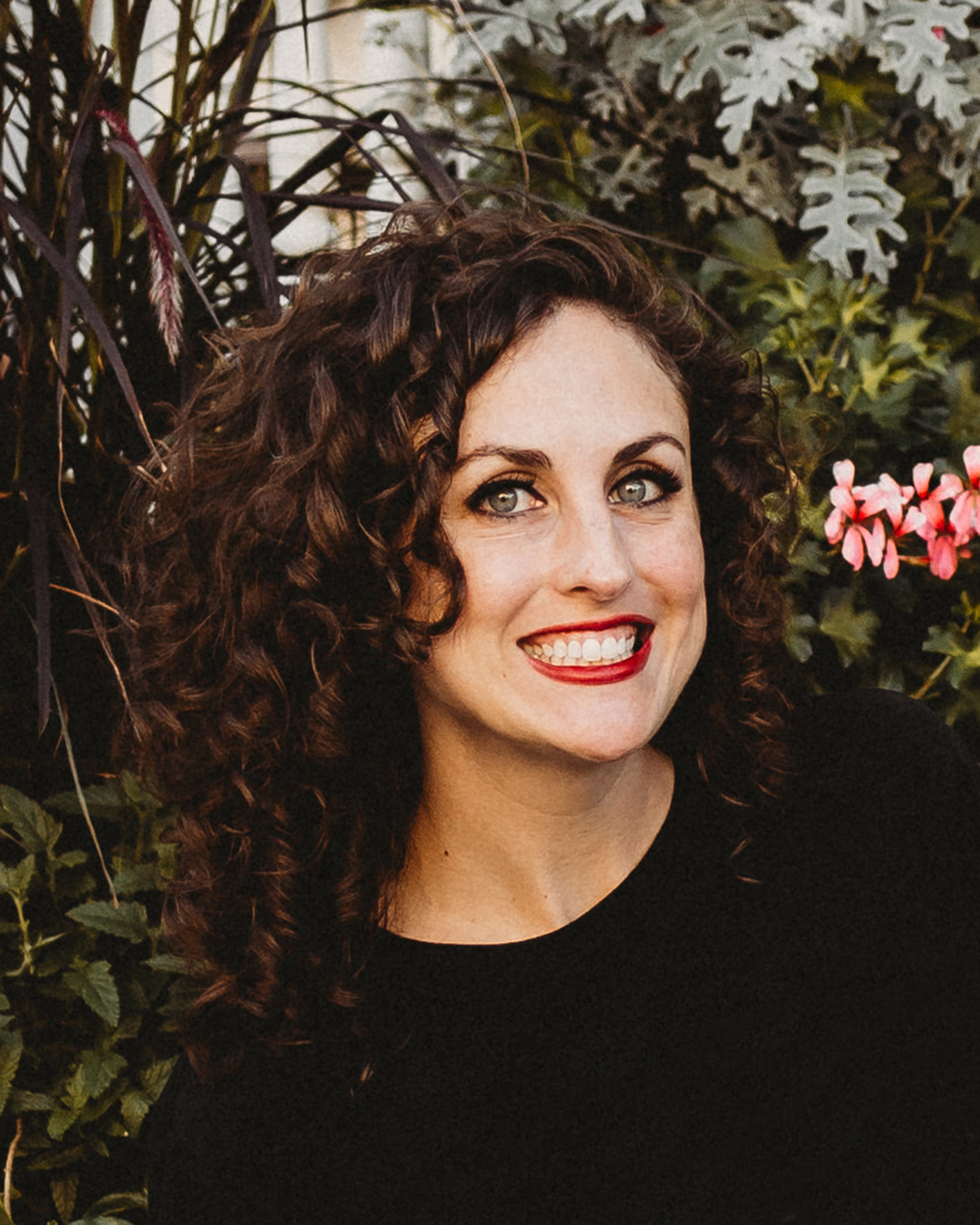 Bobbi Hornbeck
Assistant Professor of Archaeology
SOBL
SOBL
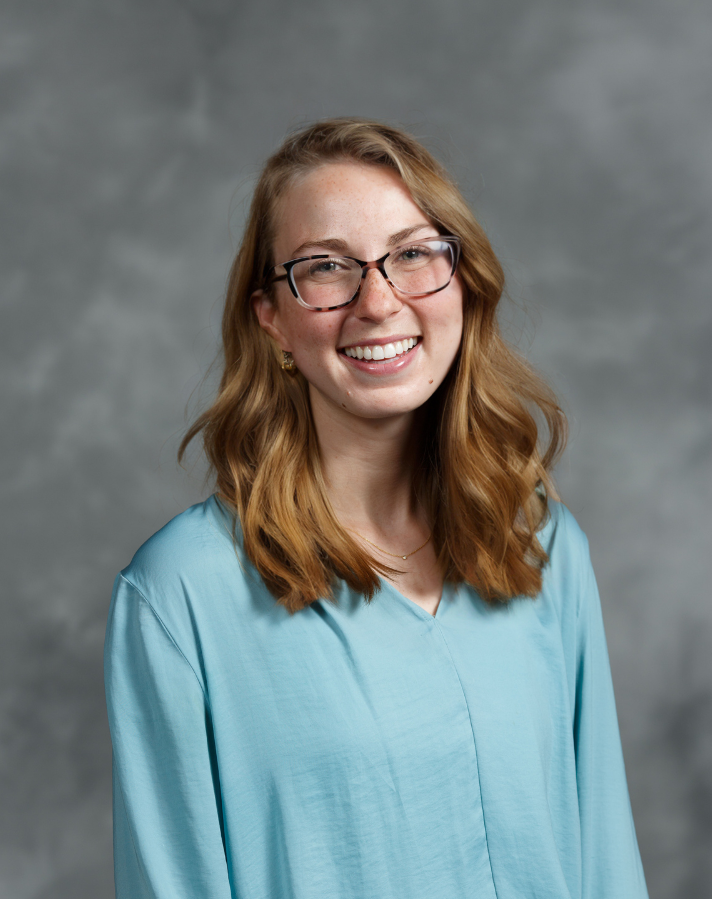 Hannah Wolfe
Assistant Professor of Psychology/Gerontology
SOBL
SOBL
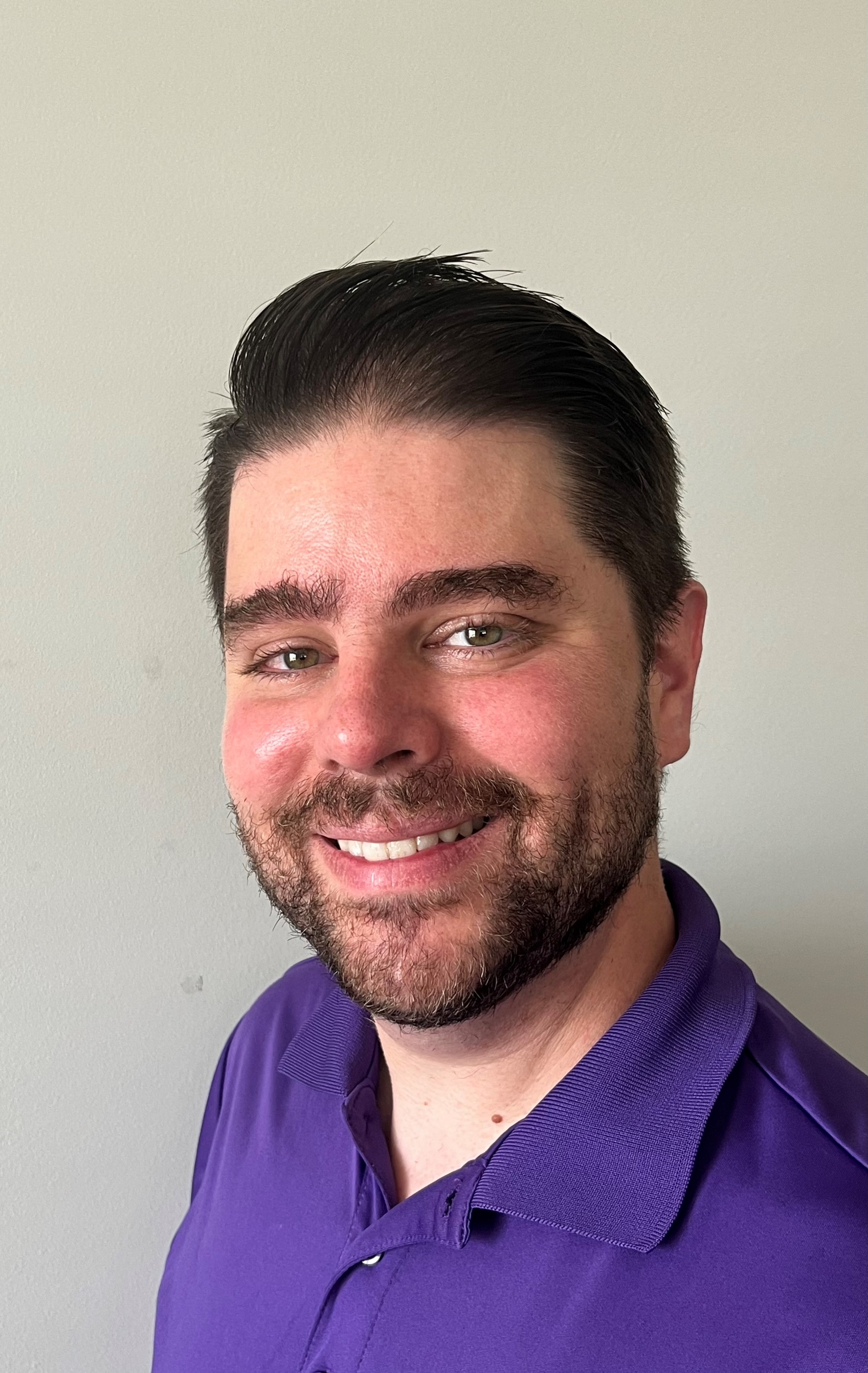 Ian Zapcic
Assistant Professor of Social Work
SOBL
SOBL
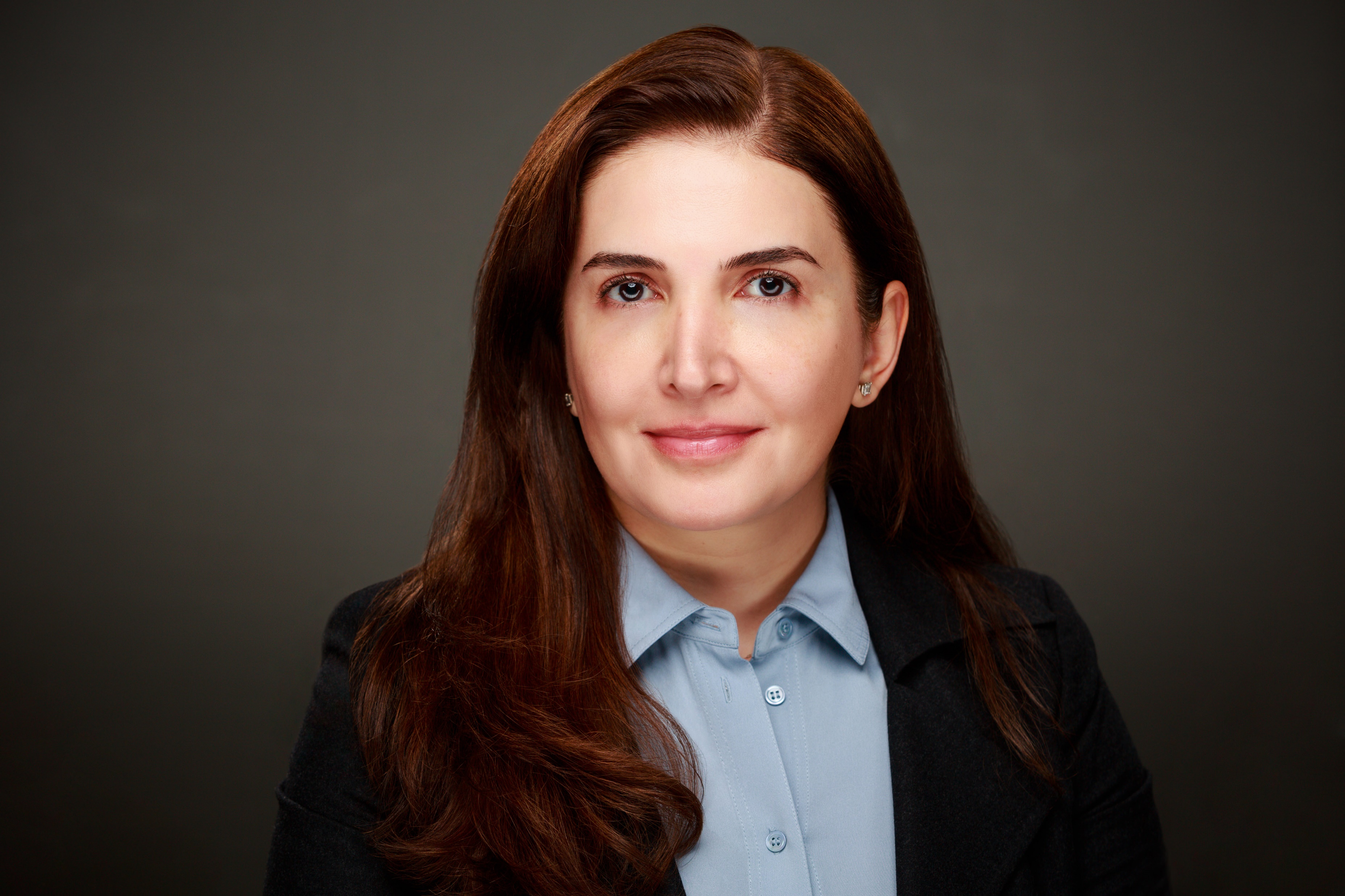 Ghaidaa Hetou
Teaching Specialist, Political Science & Economics
SOBL